SETTING GOALS IN ROTARY CLUB CENTRAL
KNOW YOUR ID!
Start with Rotary.org
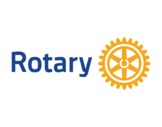 CLUB PRESIDENTS HAVE SEVERAL TASKS ON ROTARY             CLUB CENTRAL
SET FOUNDATION GIVING GOALS
SET MEMBERSHIP GOALS
Additional Club Goals
Rotary.org, My Rotary
Only the Club Presidents (PE,P,iPP) can set this year’s goals!
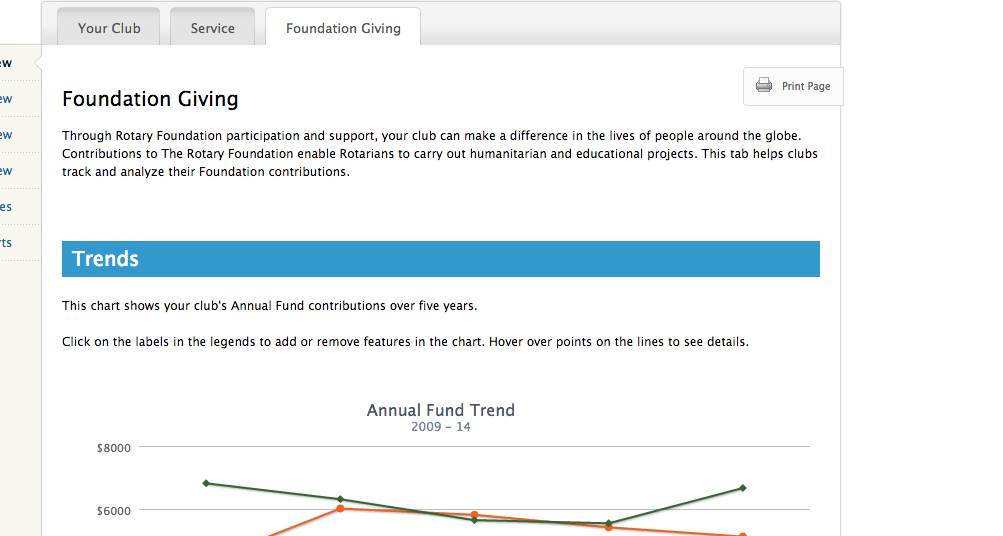 A
B
C
A
B
C
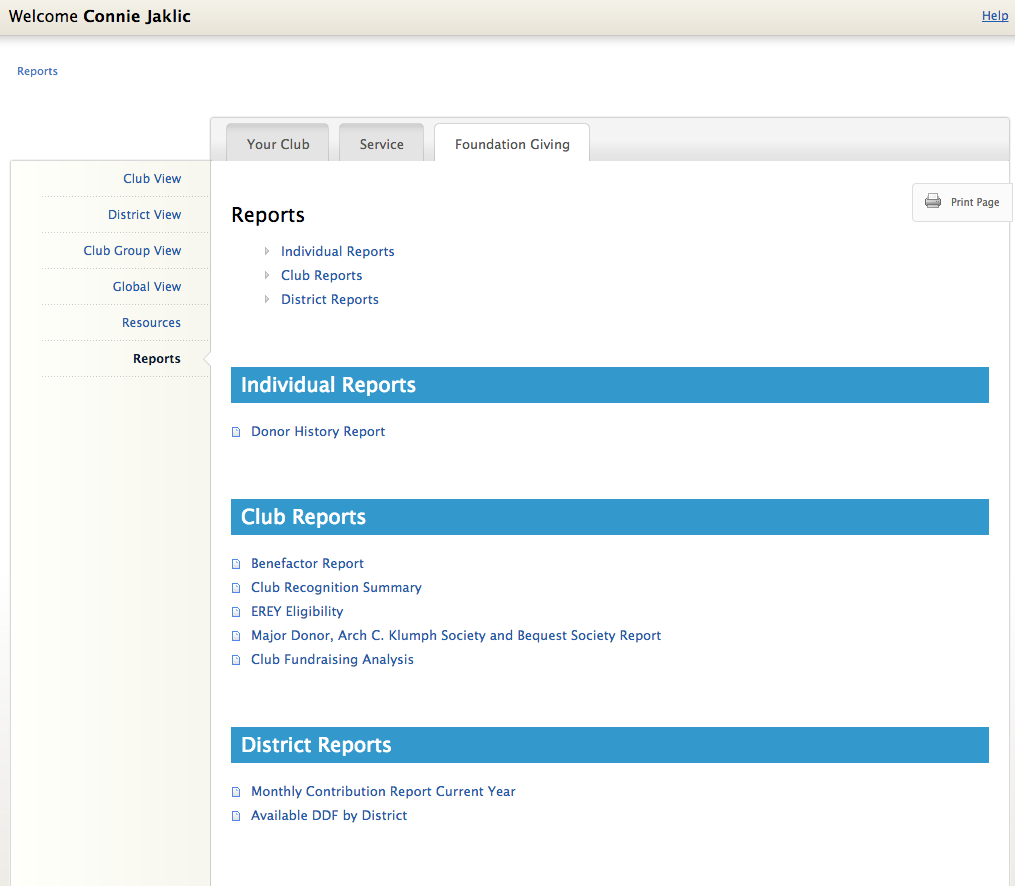 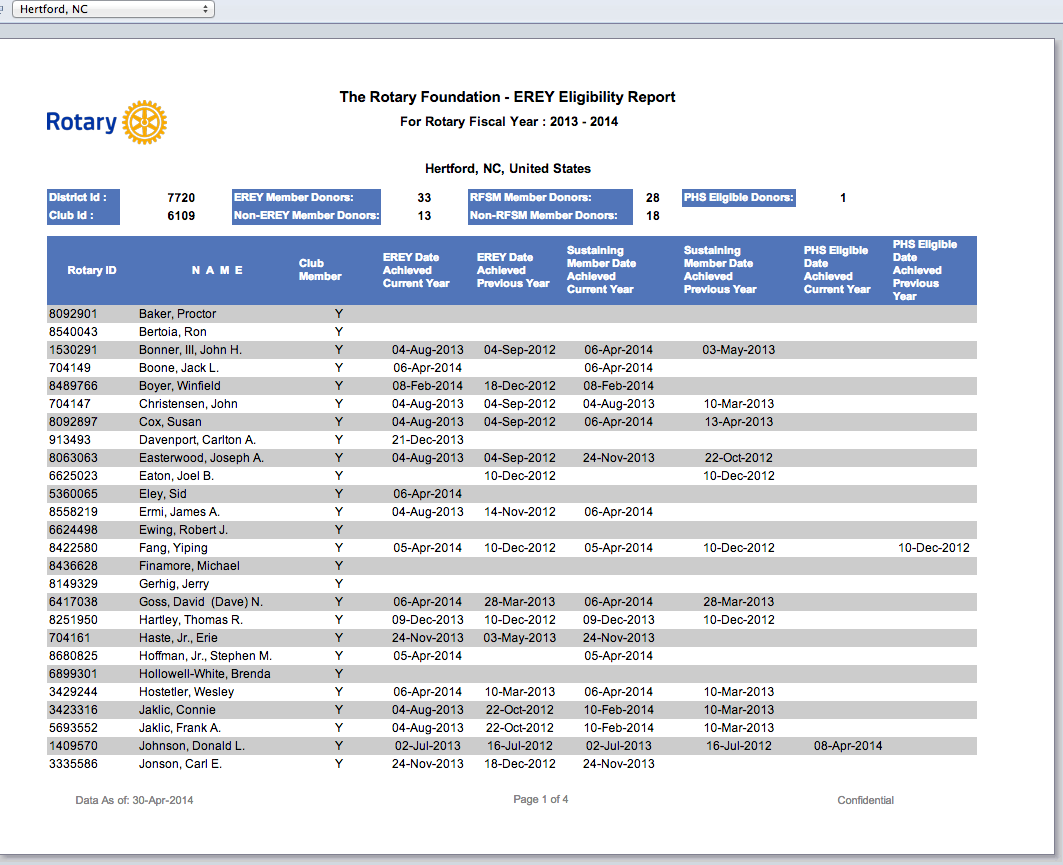 B=Hertford has 28 Sustaining members
B
A
A
A=Hertford has 1 PHS member
C= Every Rotarian, Every Year (EREY)
   = 20 non sustaining members X $40/year (Best guestimate)
   = $800

Total giving =   $ 1000 (1 PHS)
                             $ 2800 (28 sustaining members x 100) 
                             $   800 (EREY)
                             $ 4600 Goal Total
Click on: “Your Club”
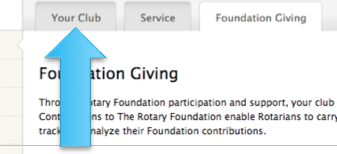 SET MEMBERSHIP GOALS
SET MEMBERSHIP GOALS
THANK YOU!!